Mata Atlântica
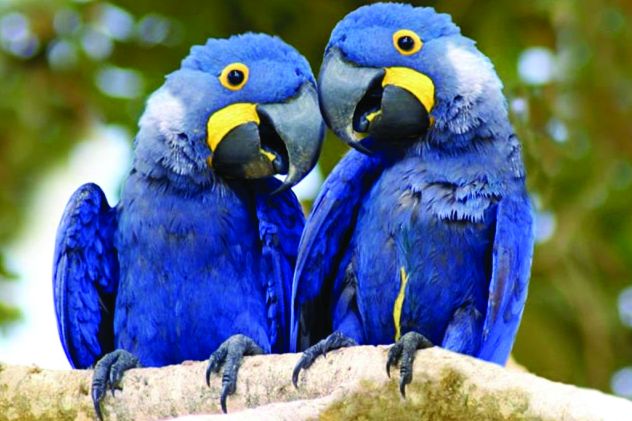 Arara-azul
As  araras –azuis  come  frutas ,sementes  de  girassol,   elas  estão  na  Mata  Atlântica , não  devemos  matar  as  araras-azuis  porque  elas  estão  em estinção